CSE 421
Greedy Algorithms / Caching Problem

Yin Tat Lee
1
Last Lecture
Greedy Analysis Strategies
Greedy algorithm stays ahead: Induction
Structural: Come up with a lower bound
Exchange argument: transform OPT to greedy
Minimize “Maximum Lateness”
You should do homework according to deadline.
We prove it using exchange argument.
Students asked how about minimize “Total Lateness”
I said I don’t know . The answer is NP-hard.  
I said that one can ignore the proof for termination for reduction proof
I forget there can be complicated reduction in this class.
So, please still include the proof. 
Usually just 1 line like “BFS is linear time”
2
[Speaker Notes: Register: There are maybe 150 integer and 150 floating point “physical” register, which is 6KB. 6 core together is 36 KB. Seems it is not a public information
Type   Bandwidth   Latency   Capacity
Registers  3 TB / sec   0.25 ns  36 KB
L1 Cache  1 TB / sec   1 ns    192 KB
L2 Cache  0.7 TB / sec  3 ns  1.5 MB
L3 Cache  0.3 TB / sec  14 ns  15 MB
DRAM (DDR4)  26 GB / sec  66 ns  32 GB
SDD  300 MB /sec  0.15 ms (?)  480 GB
Internet  8 MB / sec  7 ms   2 GB left in Dropbox ]
Optimal Caching/Paging
Memory systems 
Many levels of storage with different access times
Smaller storage has shorter access time
To access an item it must be brought to the lowest level of the memory system
My computer at home (2018)
3
[Speaker Notes: Register: There are maybe 150 integer and 150 floating point “physical” register, which is 6KB. 6 core together is 36 KB. Seems it is not a public information
Type   Bandwidth   Latency   Capacity
Registers  3 TB / sec   0.25 ns  36 KB
L1 Cache  1 TB / sec   1 ns    192 KB
L2 Cache  0.7 TB / sec  3 ns  1.5 MB
L3 Cache  0.3 TB / sec  14 ns  15 MB
DRAM (DDR4)  26 GB / sec  66 ns  32 GB
SDD  300 MB /sec  0.15 ms (?)  480 GB
Internet  8 MB / sec  7 ms   2 GB left in Dropbox ]
Optimal Caching/Paging
4
Optimal Offline Caching
a
a
b
b
a
b
c
c
b
b
c
b
c
c
b
a
a
b
a
a
b
b
a
b
requests
cache
5
Optimal Offline Caching:  Farthest-In-Future
Which item we should evict?
Farthest-in-future
Evict item in the cache that is not requested until farthest in the future.




Theorem
[Bellady, 1960s]  FIF is an optimal eviction schedule.

Exchange Argument
We can swap choices to convert other schedules to Farthest-In-Future without losing quality
current cache:
a
b
c
d
e
f
future queries:
g a b c e d a b b a c d e a f a d e f g h ...
eject this one
cache miss
6
Reduced Eviction Schedules
Definition
A reduced schedule is a schedule that only inserts an item into the cache in a step in which that item is requested.

Intuition
Can transform an unreduced schedule into a reduced one with no more cache misses.
a
a
b
c
a
a
b
c
a
a
x
c
a
a
b
c
c
a
d
c
c
a
b
c
d
a
d
b
d
a
d
c
a
a
c
b
a
a
d
c
b
a
x
b
b
a
d
b
c
a
c
b
c
a
c
b
a
a
b
c
a
a
c
b
a
a
b
c
a
a
c
b
a reduced schedule
6
an unreduced schedule
Reduced Eviction Schedules
S
S'
S
S'
c
c
c
c
c
c
t
t
t
t
d
d
d
t'
t'
t'
t'
d
d
e
e
d requested at time t'
d  evicted at time t',before next request
8
Farthest-In-Future:  Analysis
9
Farthest-In-Future:  Analysis
same
e
f
same
e
f
j
S
S'
same
e
d
same
d
f
j+1
j
S
S'
10
j'
same
e
same
f
S
S'
Farthest-In-Future:  Analysis
11
Action of S must involve e or f (or both)
j'
same
e
same
f
S
S'
j'
same
g
same
g
S
S'
Farthest-In-Future:  Analysis
12
current cache:
a
b
c
d
e
f
future queries:
g a b c e d a b b a c d e a f a d e f g h ...
eject this one
cache miss
13
FIF with direction of time reversed!
Online Caching
Online vs. offline algorithms.
Offline:  full sequence of requests is known a priori.
Online (reality):  requests are not known in advance.
Caching is among most fundamental online problems in CS.


LIFO.  Evict page brought in most recently.
LRU.  Evict page whose most recent access was earliest.


Theorem.  FIF is optimal offline eviction algorithm.
Provides basis for understanding and analyzing online algorithms.
LRU is k-competitive.  [Section 13.8]
LIFO is arbitrarily bad.
14
Online Caching
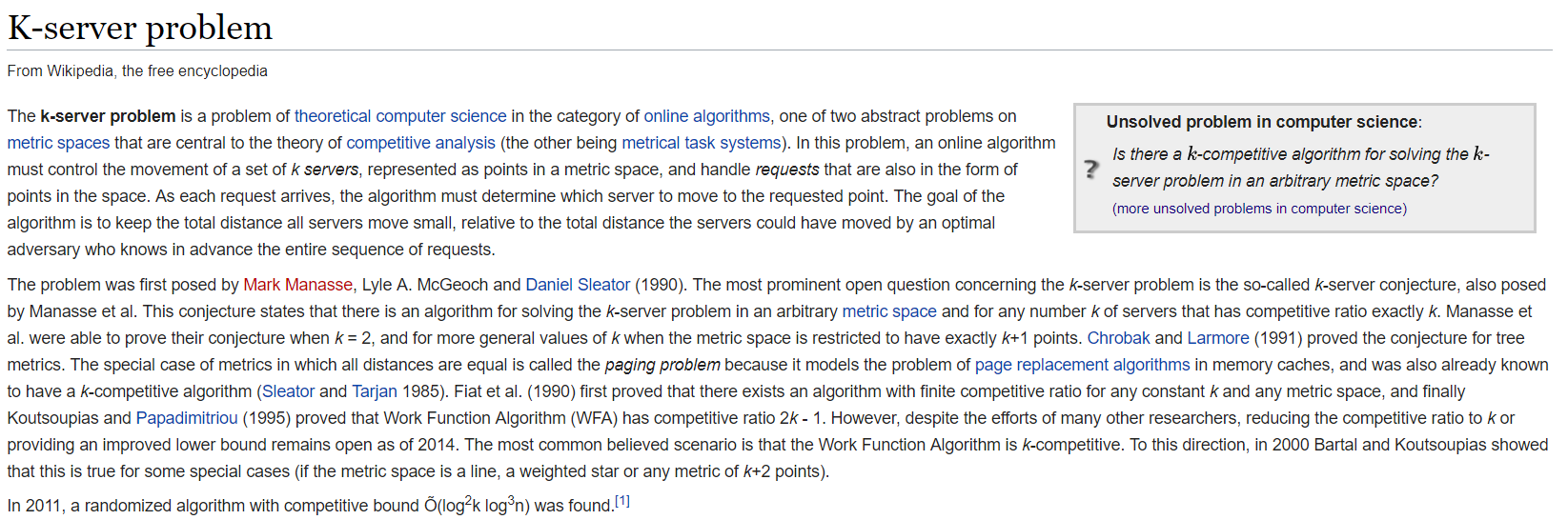 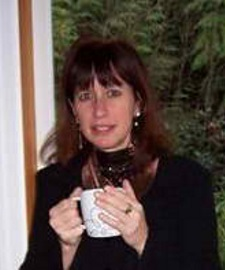 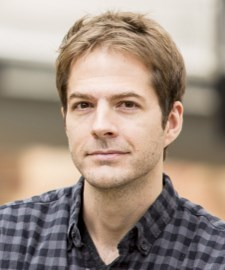 15
Anna Karlin
James R. Lee